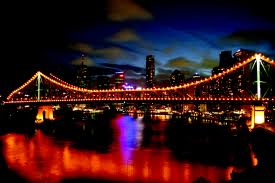 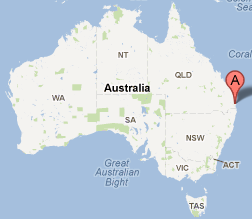 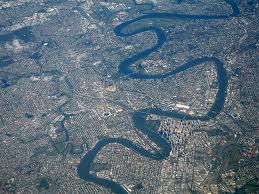 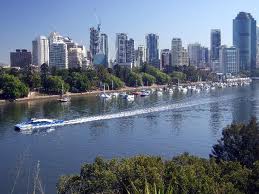 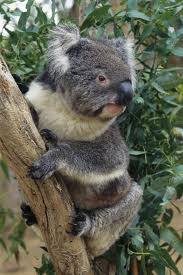 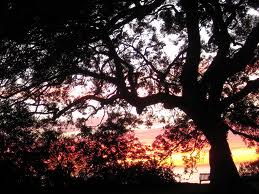 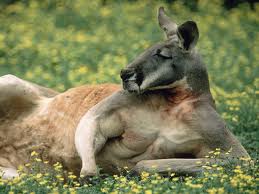 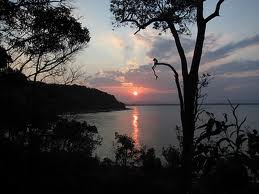 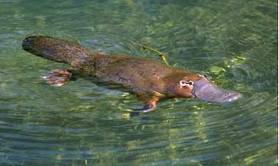 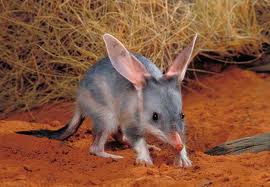 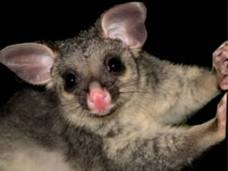 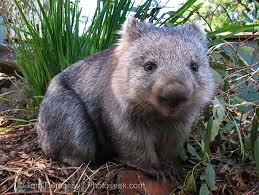 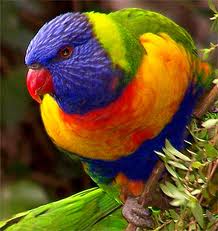 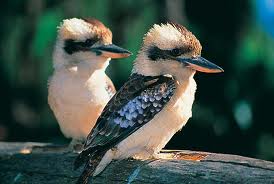 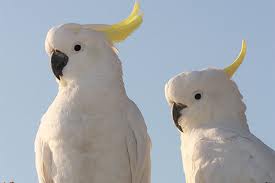 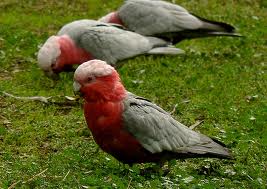 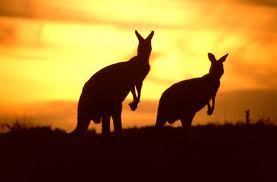 BGA 2016 – 21,22,23 JunwBrisbane, Australia
1 day Satellite ICTS meeting on the 20th
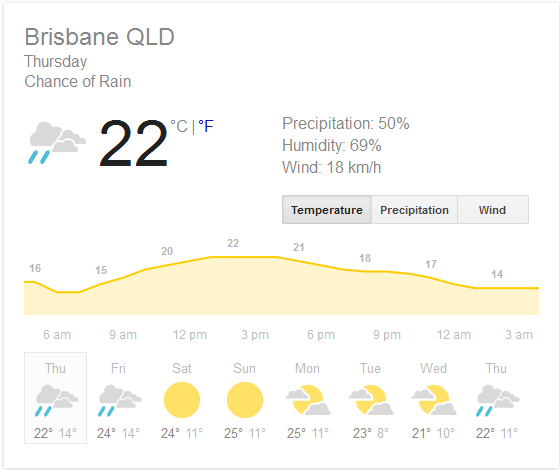 Timing & Travel
US – Aus (~14 hrs travel time - crossing date line)
Leave LA late Sat arrive early Monday morning 
Return Friday mid morning arrive LA Friday early morning
Europe-Aus (~24 hrs travel time)
Leave Europe late Sat arrive early Monday morning
Return Friday afternoon arrive Sat morning   
Suggestions
We could shift the Monday cocktail party fwd making it a lunch/afternoon BBQ – allow everyone to get an early night
We run the conference 10am – 6pm to help with jet lag
Hotels
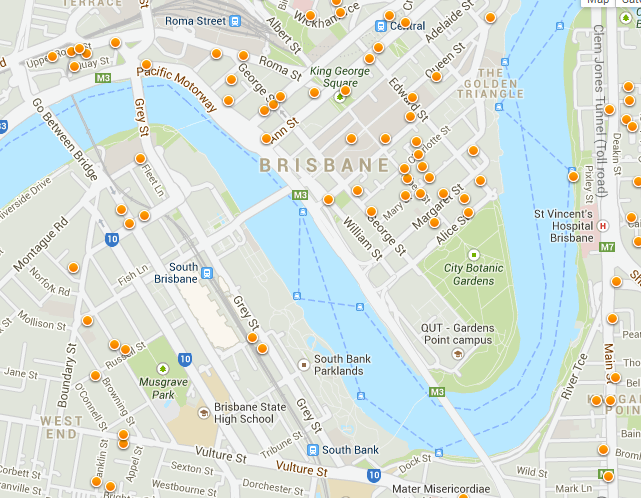 Conf.
BBQ.
Self catering apartments
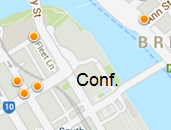 South central 
2 bedrooms $200 night
$150 online
Capital apartments
2 bedrooms $160 per night
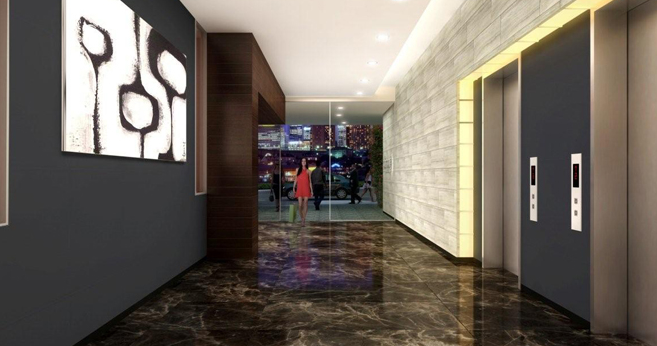 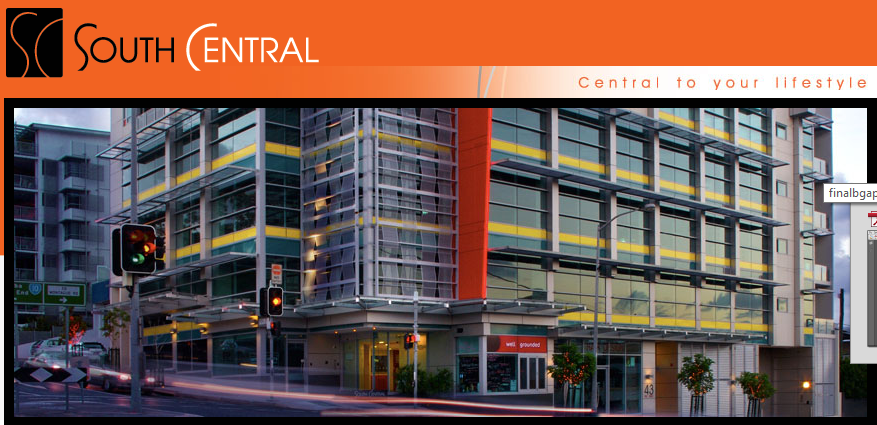 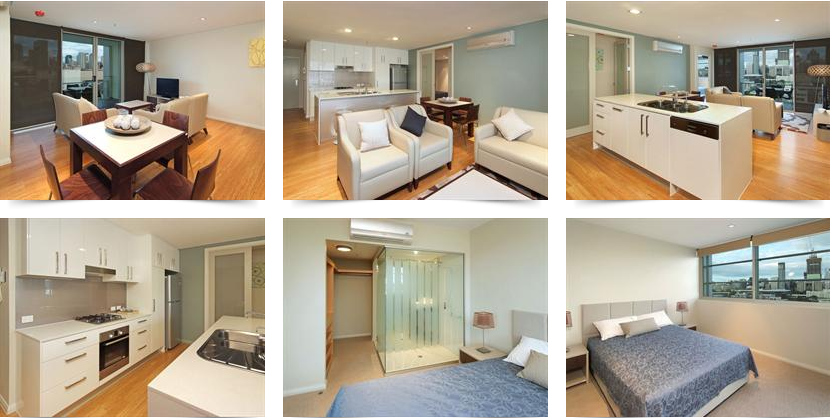 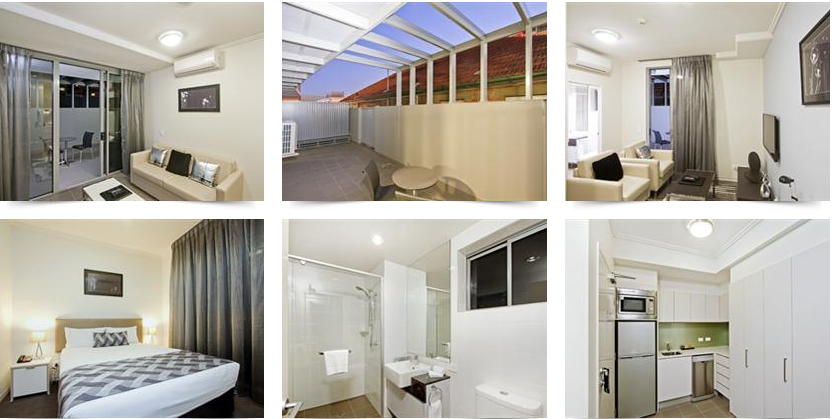 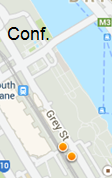 Hotels
Rydges
~$200 per night
Possible banquet venue
Mantra 
~$200 per night
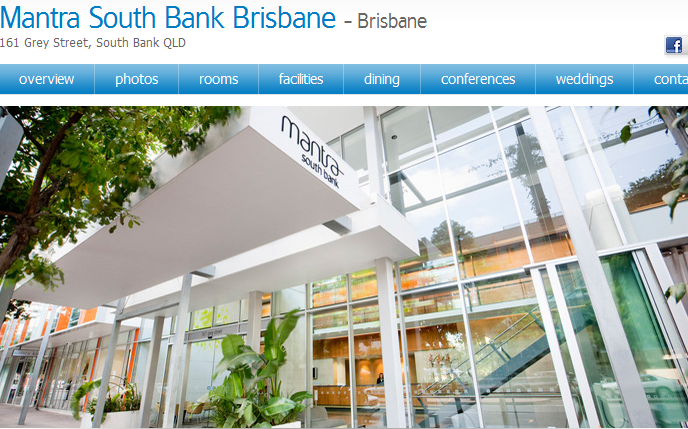 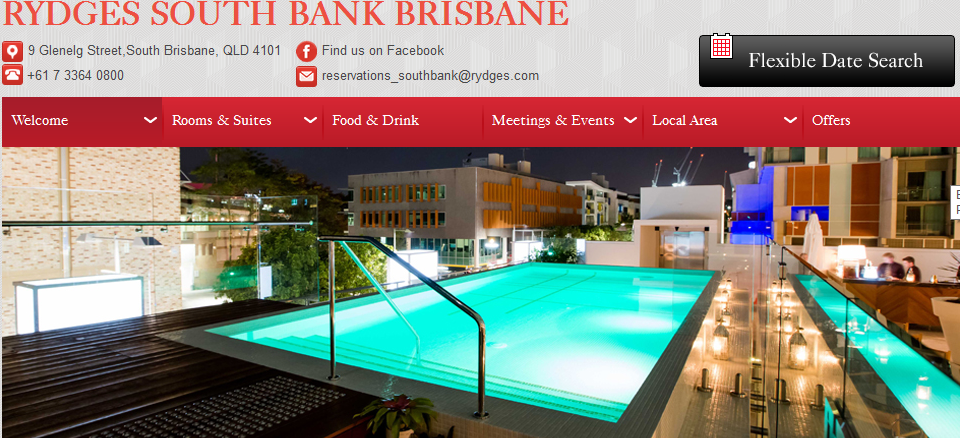 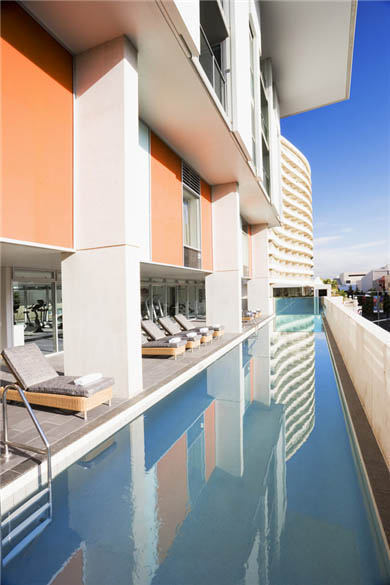 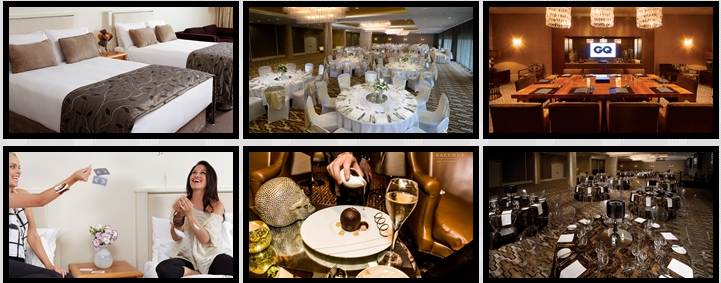